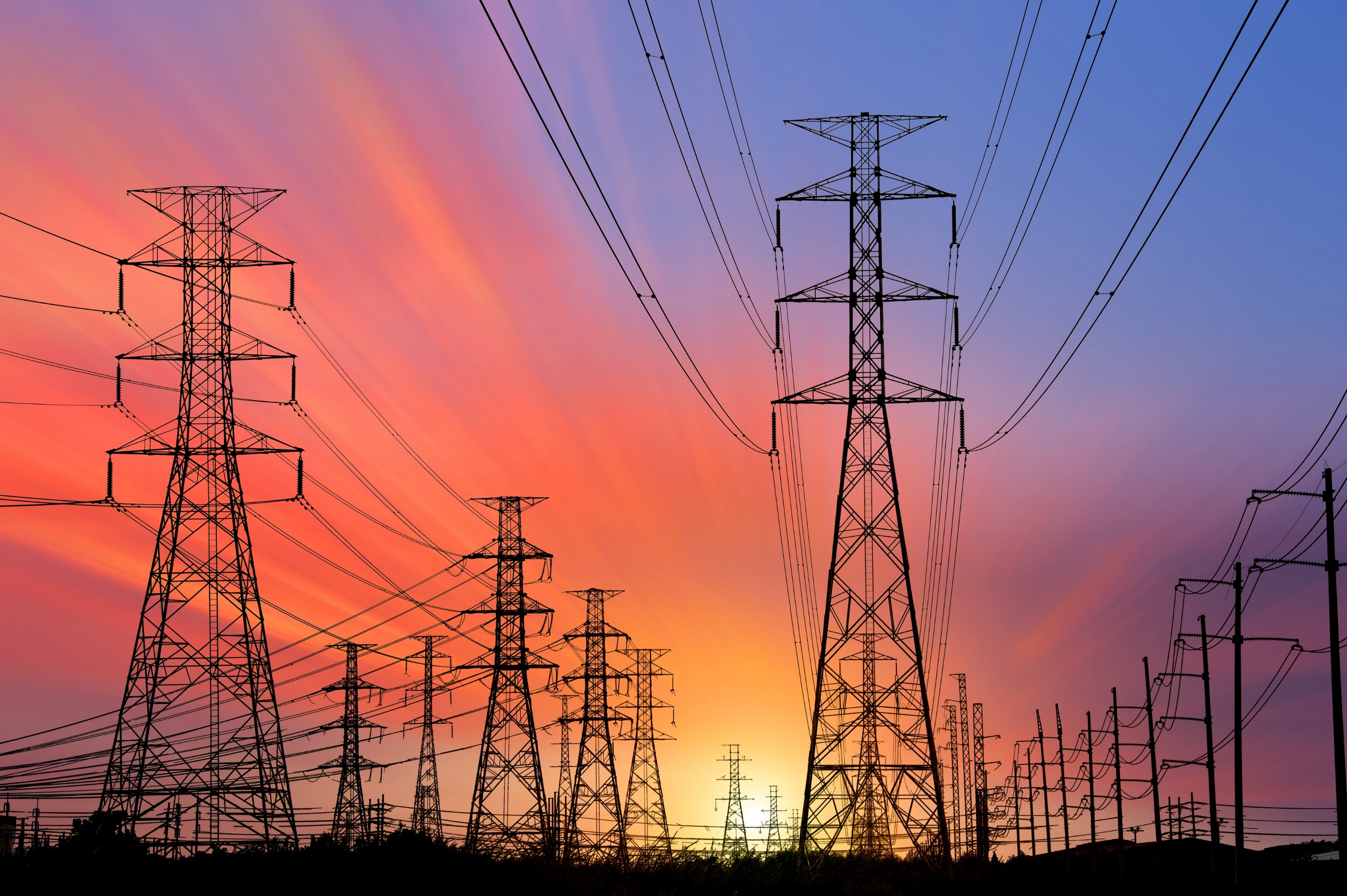 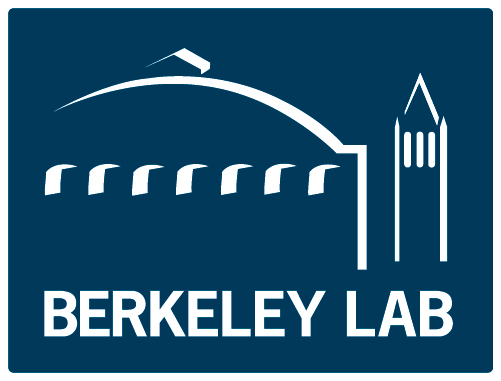 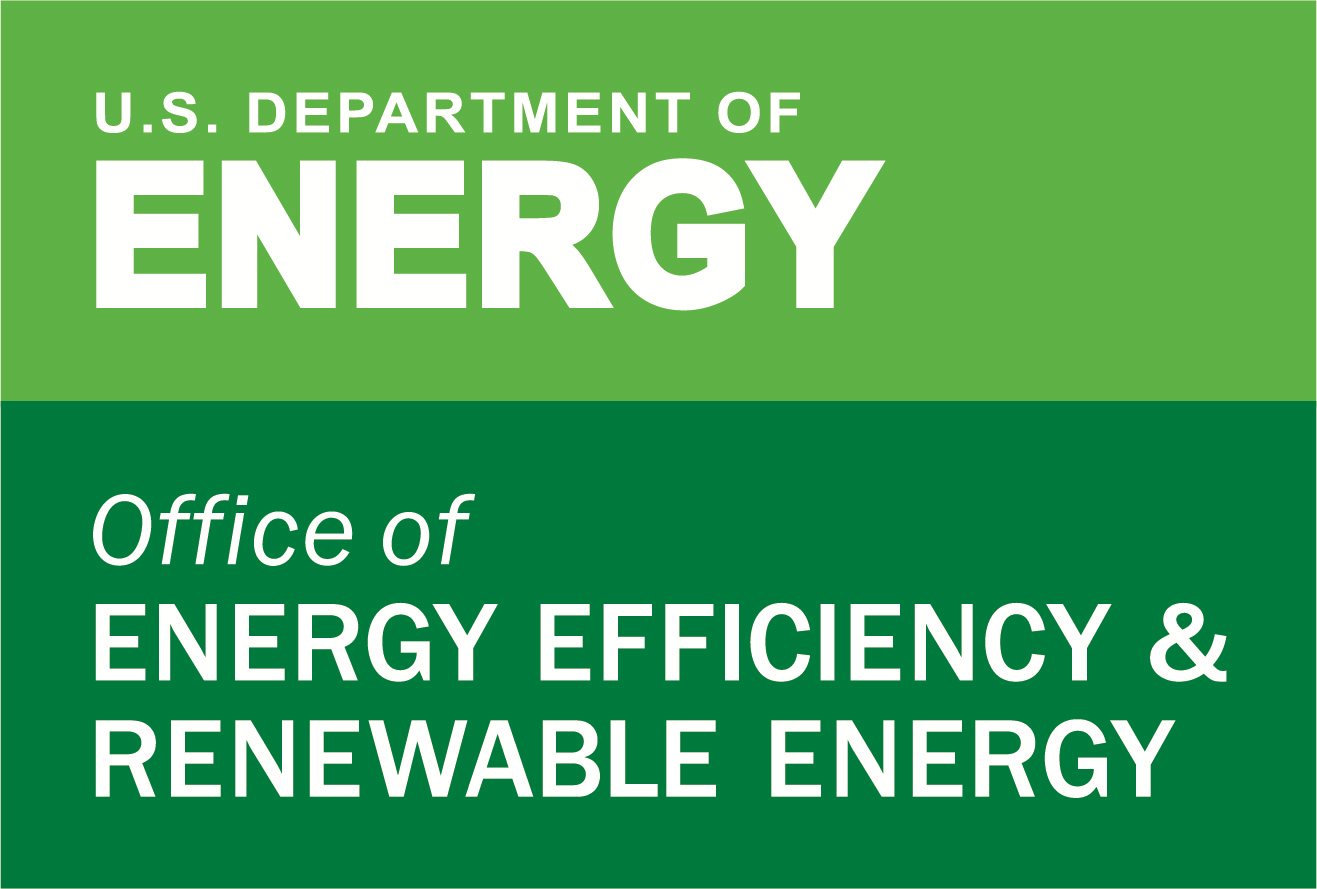 What Should Grid Resilience Plans Include? Planning Requirements, Emerging Best Practices, and Template
Presented by Josh Schellenberg, Affiliate, Berkeley Lab
Technical Training at NASUCA Mid-year Meeting
Madison, Wisconsin

June 11, 2024
2023 had more billion-dollar weather and climate disasters than any year on record (inflation-adjusted)
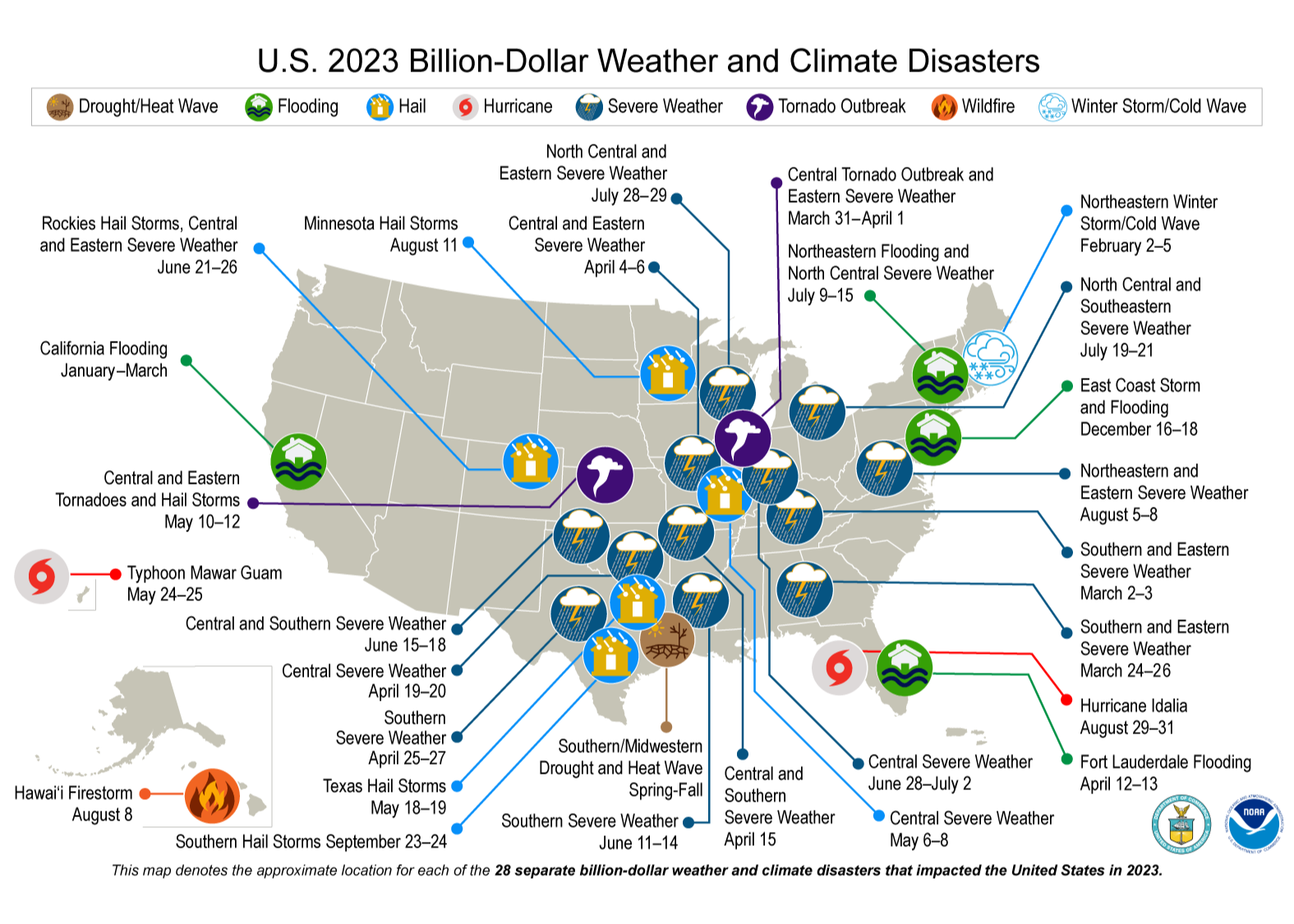 All 50 states have been impacted by at least one of these billion-dollar disasters in the past 10 years

Hawaii did not have any disasters of this magnitude for over 30 years until the August 2023 firestorm that destroyed the historic town of Lahaina on Maui Island

2023 was also the hottest year on record worldwide
States are responding with resilience planning requirements for regulated utilities
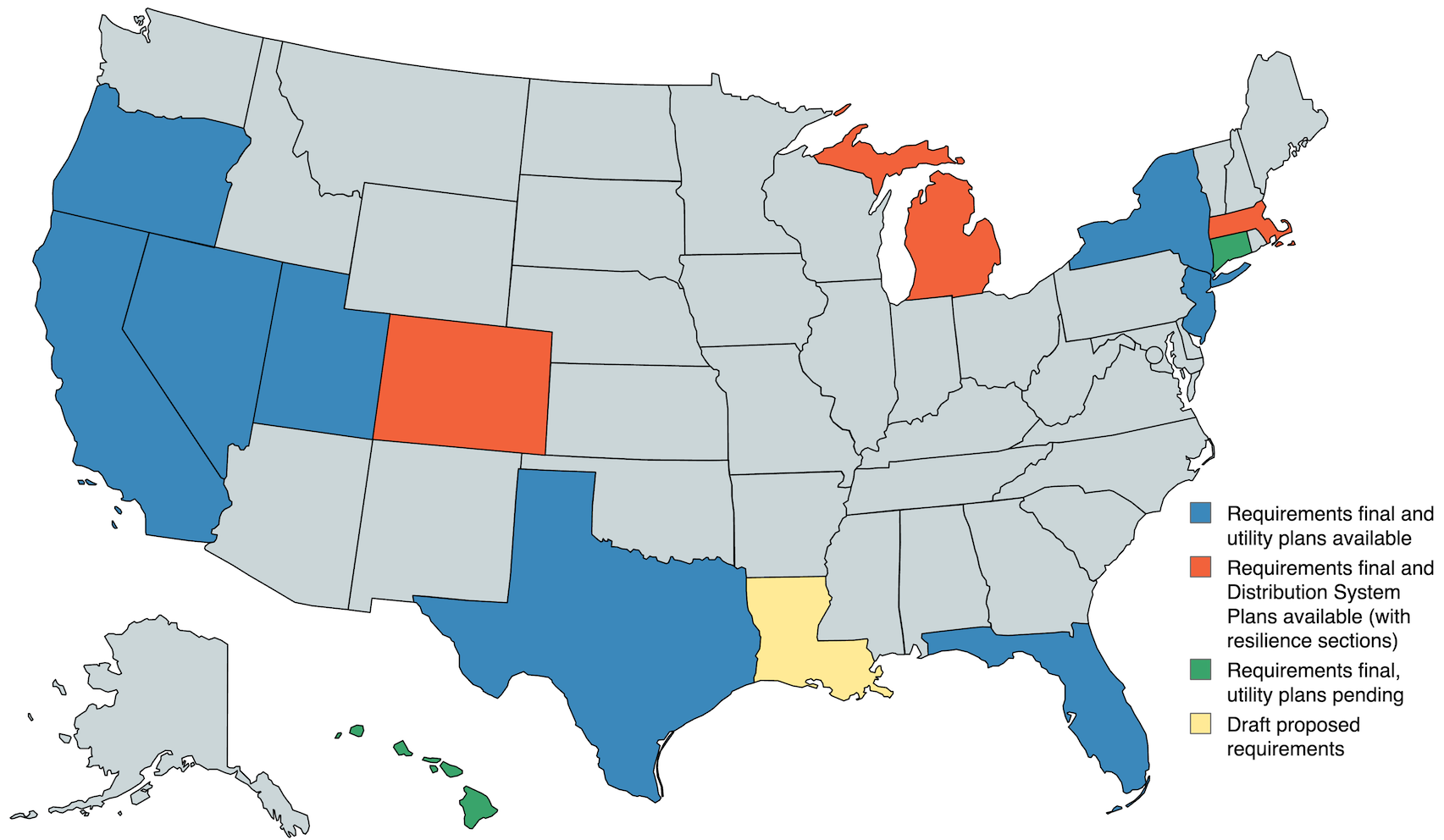 The four largest states – California, Texas, Florida and New York, accounting for a third of the U.S. population – have adopted resilience plan requirements, as well as nine other states. 
Existing requirements and utility plans have begun to point toward best practices, which serve as guidance to states that have not created resilience plan requirements and regulatory processes.
Wildfire mitigation plans only, incl. coops and municipal utilities
Wildfire mitigation plans only, incl. coops and municipal utilities
Wildfire mitigation plans only, incl. coops (optional)
Wildfire mitigation plans only, incl. coops (optional)
Separate reporting requirements by New Orleans City Council for Entergy New Orleans
Separate reporting requirements for cooperatives and municipal utilities
States are also developing Energy Security Plans
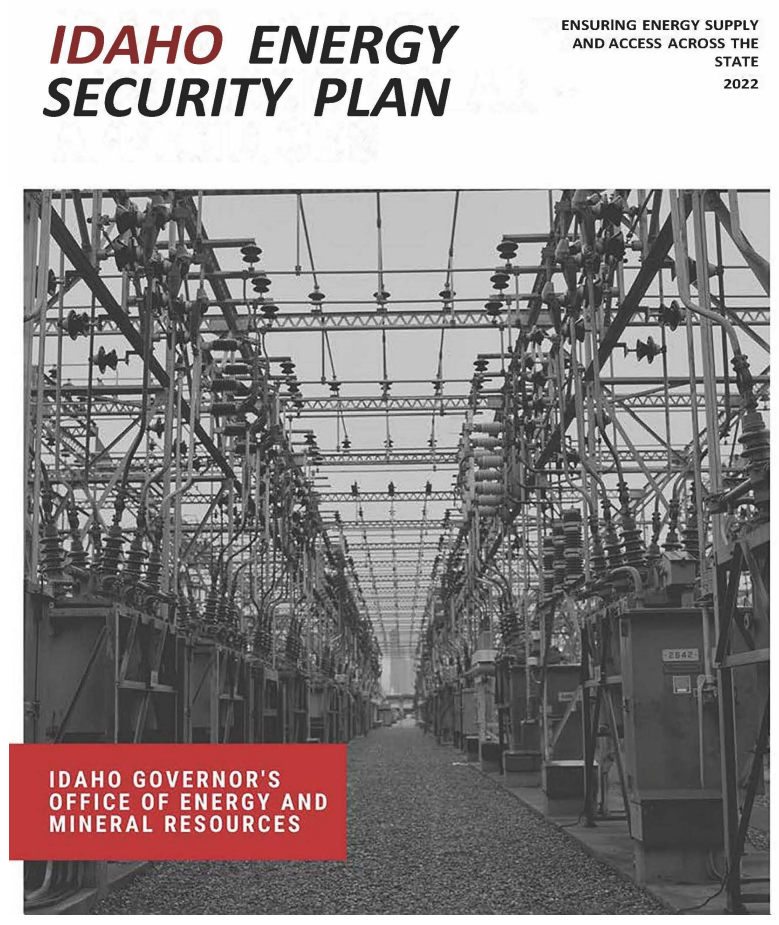 Under IIJA, State Energy Security Plans must assess existing circumstances in the state and propose methods to strengthen its ability to:
Secure energy infrastructure against all physical and cybersecurity threats
Mitigate the risk of energy supply disruptions
Enhance the response to, and recovery from, energy disruptions
Ensure that the state has reliable, secure, and resilient energy infrastructure

Specific resilience-related requirements include:
Addressing physical and cybersecurity threats and vulnerabilities
Providing a risk assessment of energy infrastructure and cross-sector interdependencies
Developing a risk mitigation approach to enhance reliability and end-use resilience

The security plans are the foundation of grid investment resilience planning under the IIJA. They highlight resilience risks, discuss investment priorities for enhancing the grid, and provide insights into potential priority investments by utilities.
Utility resilience plans should align with methods, data sources and priorities in the state’s Energy Security Plan

Source: NASEO and Berkeley Lab (2023). State Energy Offices’ Engagement in Electric Distribution Planning to Meet State Policy Goals
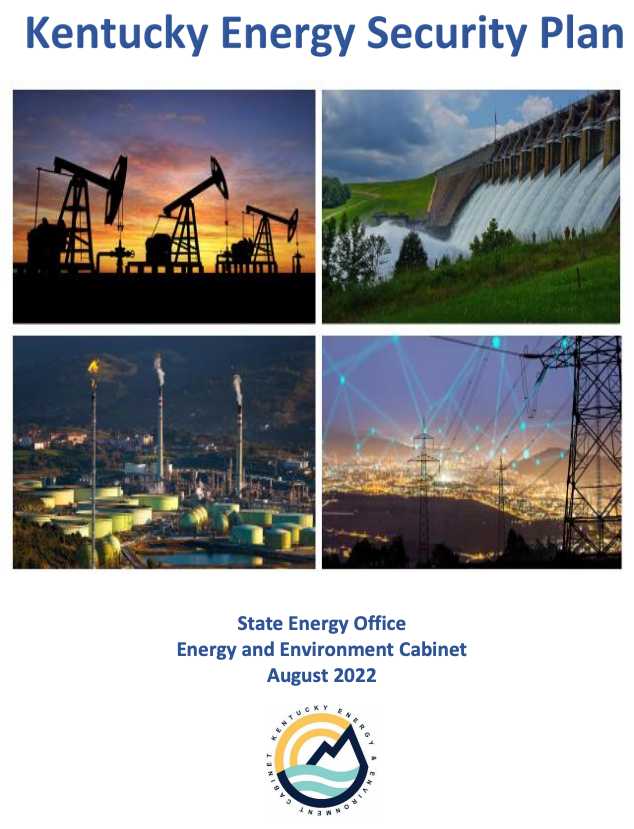 Berkeley Lab will publish a resilience planning framework and standardized template for utility plans in mid 2024
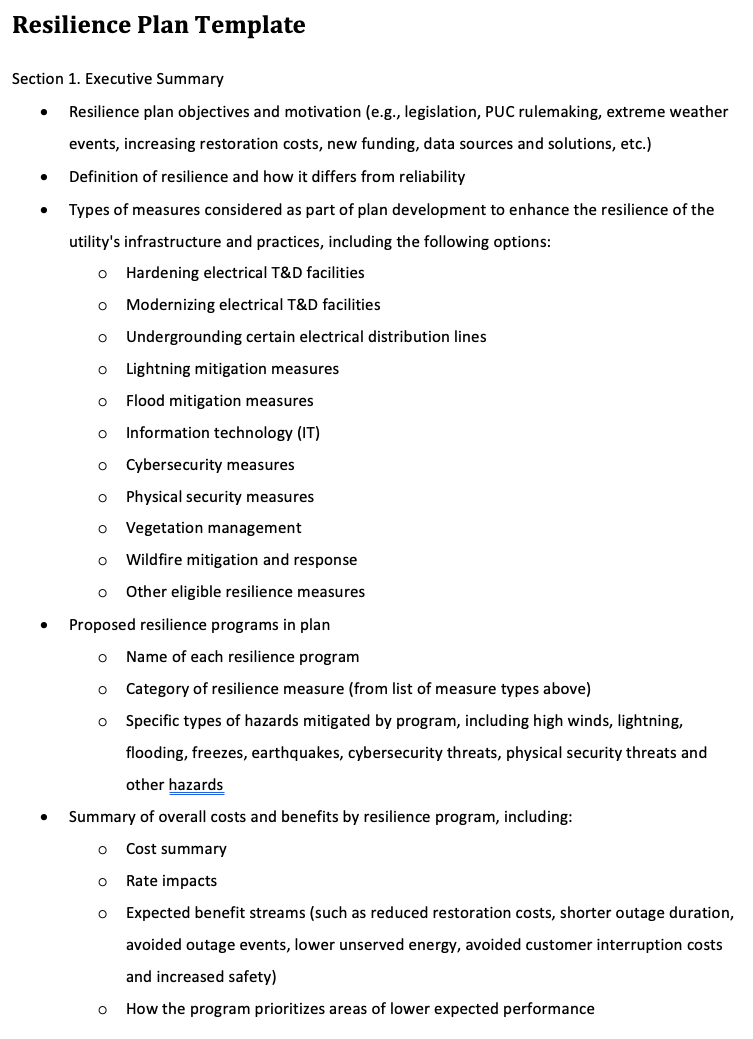 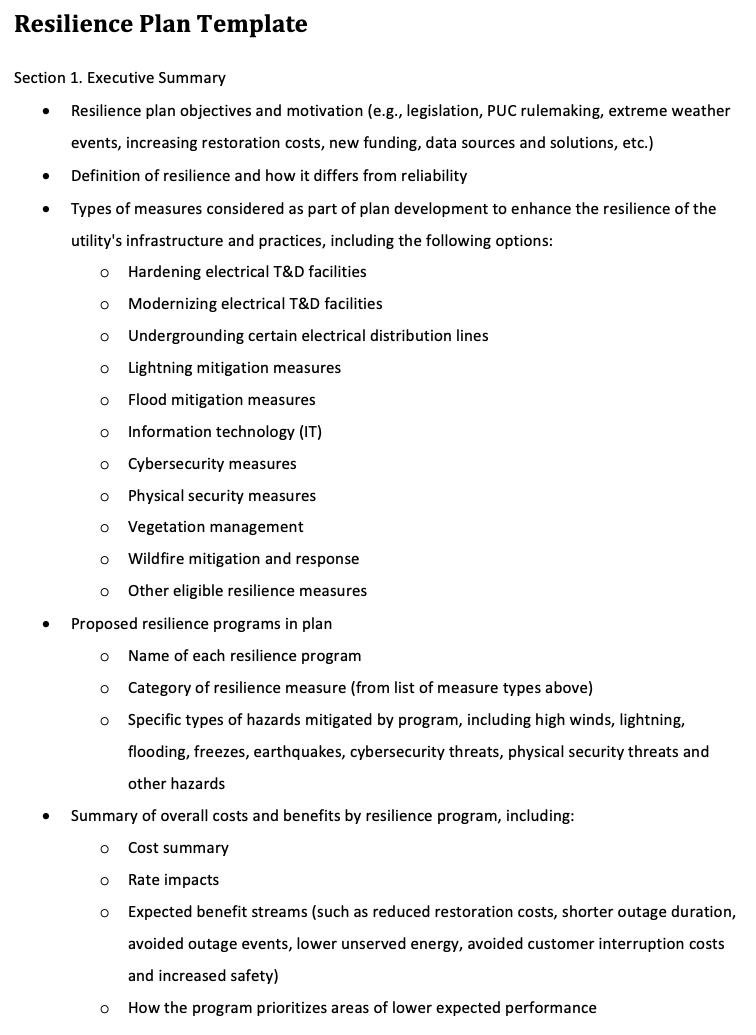 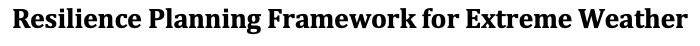 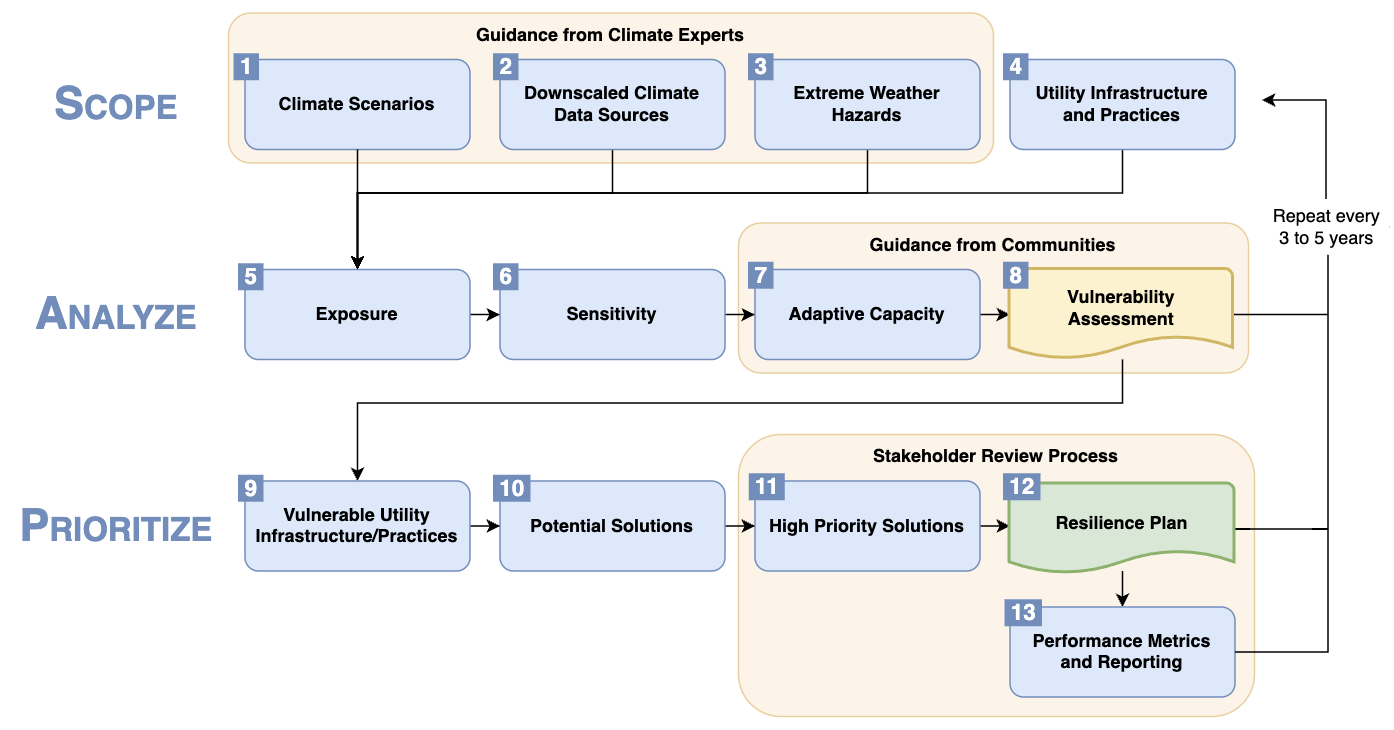 Objectives:
Facilitate development of plan requirements 
Assist with review of prepared plans
Offer a standard format states can adapt (standardizing across utilities reduces burden of review)
Page 1 of 5
Resilience Planning Requirements andEmerging Best Practices
Resilience planning requirements Storms are impetus for requirements in Southern states, but rules in TX and proposed rules in LA take an ”All-Hazards” approach
* Per HB 2555 (2023) for Texas requirements
Resilience planning requirementsExtreme weather is the primary focus in Northern states
Resilience planning requirementsWildfire is the primary focus in Western states
* This linked reference is for the original CPUC decision on 2019 Wildfire Mitigation Plans (WMP), submitted pursuant to Senate Bill 901. A new state agency under the governor called the Office of Energy Infrastructure Safety (OEIS) was then formed to oversee WMPs for regulated utilities. Since 2021, OEIS has issued several revised guidelines and other new requirements for the WMPs.
** These state requirements do not specify a planning horizon, but utilities have filed 3-year plans in practice
Emerging best practices for resilience plan requirements
Hazards in Scope: If policymakers prefer an All-Hazards approach, requirements should specify that utilities provide a summary of all hazards analyzed and the resulting vulnerability assessment
Utility resilience plans to date have not focused on cyber/physical security threats, even if those hazards are included as an option in the requirements (Colorado and New Jersey)
Texas’ resilience planning law and proposed Louisiana requirements include cyber and physical security measures as options to include in a resilience plan

Planning Horizon and Frequency: Given the long-term nature of most resilience investments, requirements should specify a planning horizon of at least 10 years, with more detail provided in the first 3 to 5 years and updates every 3 to 5 years
Wildfire Mitigation Plans have a shorter planning horizon (3 years) and are updated more frequently (1 to 3 years), most likely due to the urgency of the wildfire threat in Western states in recent years
Emerging best practices for resilience plan requirements(continued)
Measures in Scope: Consider most viable resilience measures, including changes to planning/operational practices, and specify that utilities analyze those measures
Undergrounding (in California, New York, Michigan and Texas requirements)
Vegetation management (in most plan requirements)
De-energization events, including protocols and emergency communications (in Wildfire Mitigation Plans)
Lineworker staffing and storm severity forecasting (in Connecticut requirements)
Measures that mitigate gas-electric dependencies during winter storms (in Louisiana requirements)

Vulnerability Assessment: Require a matrix that summarizes all hazards relative to assets and practices analyzed with a clearly defined vulnerability rating that applies to each asset-hazard and practice-hazard pair
Emerging best practice from utility vulnerability assessment and plans (examples provided in next section of this presentation)
Resilience solutions are then identified and prioritized for each asset/practice-hazard pair that the assessment identifies as highly vulnerable
Emerging best practices for resilience plan requirements(continued)
Performance Reporting: Require quarterly to annual reporting of specific, impact-oriented metrics (relative to key benchmarks if applicable)
“Metrics should focus on the success of mitigation at lowering the risk of catastrophic wildfires and not simply program targets such as the number of trees removed or wires replaced” (in California requirements)
Utilities file forecasted reliability metrics and benchmarks, with and without major storm events, and map planned system investments against metrics to better understand expected impacts (in Michigan requirements)
Major storm data on outages, blocked roads, critical facility impacts and life-threatening emergency response events by storm intensity and level of resilience investment (in Connecticut requirements)

Funding Support: Include requirement to seek funding support (if applicable for a given measure), particularly IIJA, and report progress
Connecticut and Louisiana requirements include almost identical language: “Every effort must be made, both now and in the future, to identify non-ratepayer funds to offset the costs associated with implementing [resilience plans] required herein. Specifically, it is incumbent on each [utility] to continuously review the [plans] for alignment with and potential leveraging of existing and future federal or state funding opportunities, particularly those included in the Federal Infrastructure Investment and Jobs Act (IIJA).”
Connecticut requirements include detailed quarterly funding status updates
Emerging best practices for resilience plan requirements(continued)
Climate Scenarios and Data: For extreme weather hazards, specify climate scenarios for vulnerability assessment and provide source for downscaled climate data based on expert input
In California and New York, State Energy Offices worked with climate experts at leading universities in their states to develop extreme weather forecasts for a variety of climate hazards, downscaled for their state
This is a critical step to ensure consistency of data sources and scenarios for utilities, including municipal utilities and rural electric cooperatives
With the general warming trend and increasing frequency and severity of extreme weather events, long histories of weather data may lead to misguided resilience investment decisions
Example Utility Plans and Best Practices
Seattle City Light Climate Change Vulnerability Assessment and Adaptation Plan (2015)
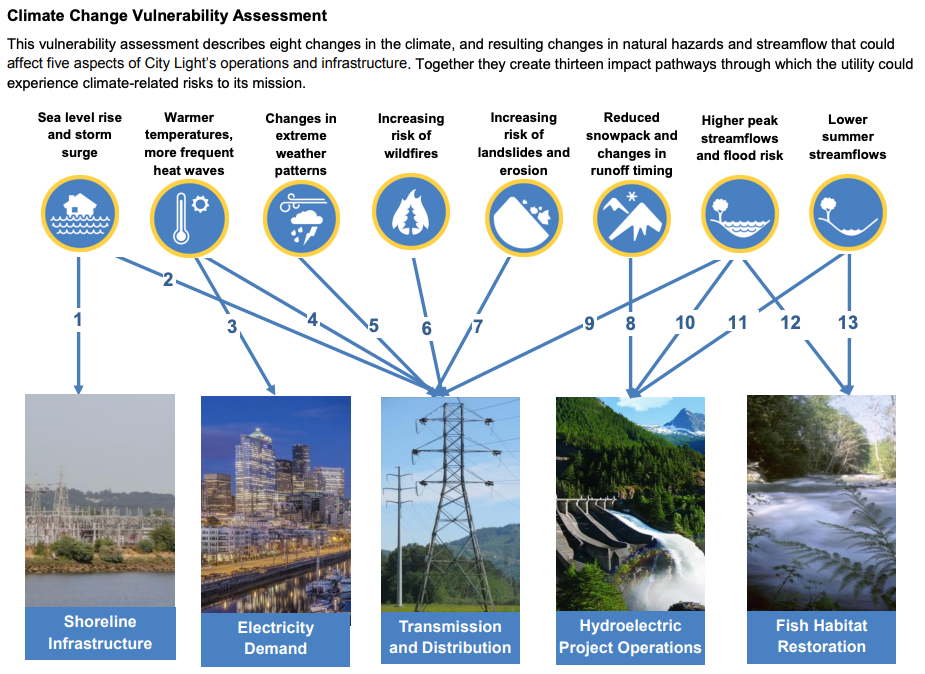 California Department of Water Resources Climate Change Vulnerability Assessment (2019)
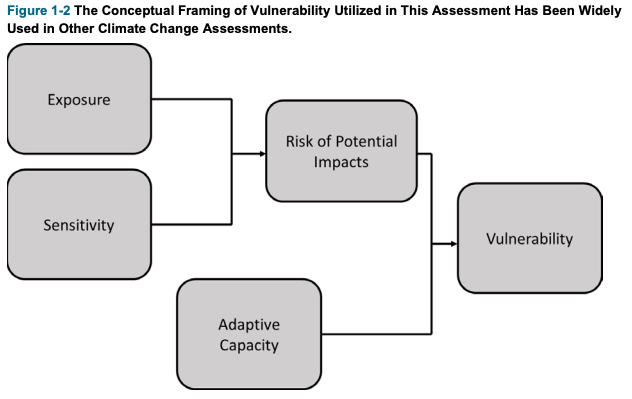 Con Edison Climate Change Vulnerability Study (2023) –  Summary of Vulnerabilities
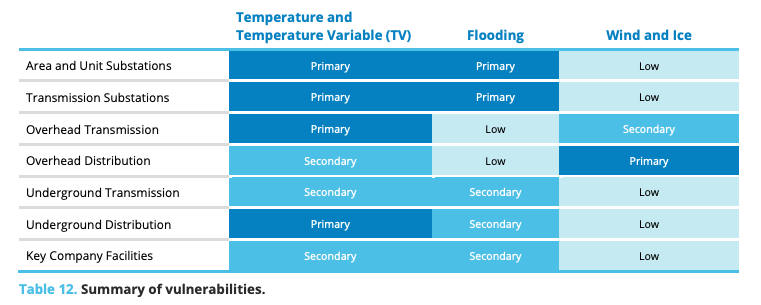 Duke Energy Climate Risk and Resilience Study (2022)
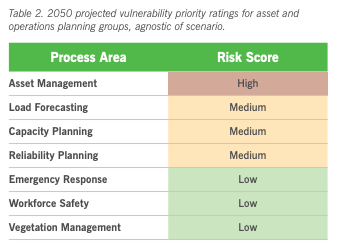 “Risks to Duke Energy’s asset management include accelerated equipment aging; a potential need to adjust design criteria to address the risk of changing precipitation, flooding and heat patterns; an incomplete understanding of the pole fleet’s weather readiness; and limited insight into failure data and impact of climate on failure rates.”
Tampa Electric Storm Protection Plan (2022)
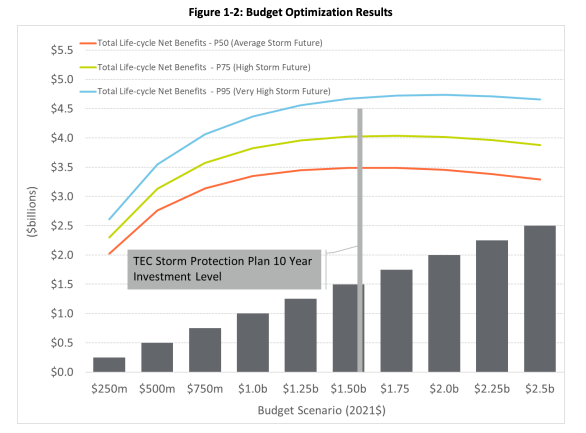 Draft Resilience Plan Template
Overview of Draft Resilience Plan Template
Section 1. Executive Summary
Resilience plan objectives and motivation
Definitions of key terms
Summary progress report on programs included in the most recently filed resilience plan (if appliable)
Measures considered in plan development
Proposed resilience programs
Summary of overall costs and benefits by resilience program
Summary of metrics the utility will use to evaluate the plan’s performance
Describe how the resilience plan fits into other planning processes, including State Energy Security Plans
Status of state and federal resilience funding support
How the overall resilience plan is in the public interest

Section 2. Vulnerability Assessment and Prioritization Approach
Description of service area
History of resilience events in service territory
Summary of approach for projecting frequency and severity of resilience events
Practices and infrastructure prioritized for enhancement, including a matrix that summarizes all hazards relative to assets and practices, analyzed with a clearly defined vulnerability rating
Summary of third-party review/engagement
Overview of Draft Resilience Plan Template (continued)
Section 3. Description of each proposed resilience program 
Time period (actual or estimated start and completion dates)
Expected improvement to utility’s existing infrastructure and practices
How resilience program impacts prevention of, response to, and recovery from resilience events
Estimate of the resulting benefits
Program performance metrics
Cost estimate including capital and operating and maintenance (O&M) expenses
Comparison of costs and benefits for the proposed resilience program
Description of criteria used to select and prioritize the proposed program
Overview of Draft Resilience Plan Template (continued)
Section 4. Projected rate impacts 
Estimated number and costs of projects under each program
Relevant cost drivers for each program
Estimated annual revenue requirements for each year of the plan (see example table below)
Estimated rate impacts for each year of the plan
For each of the first three years of the plan, estimated rate impacts by customer class (see table below)
Description of options that the utility considered to mitigate the resulting rate impact
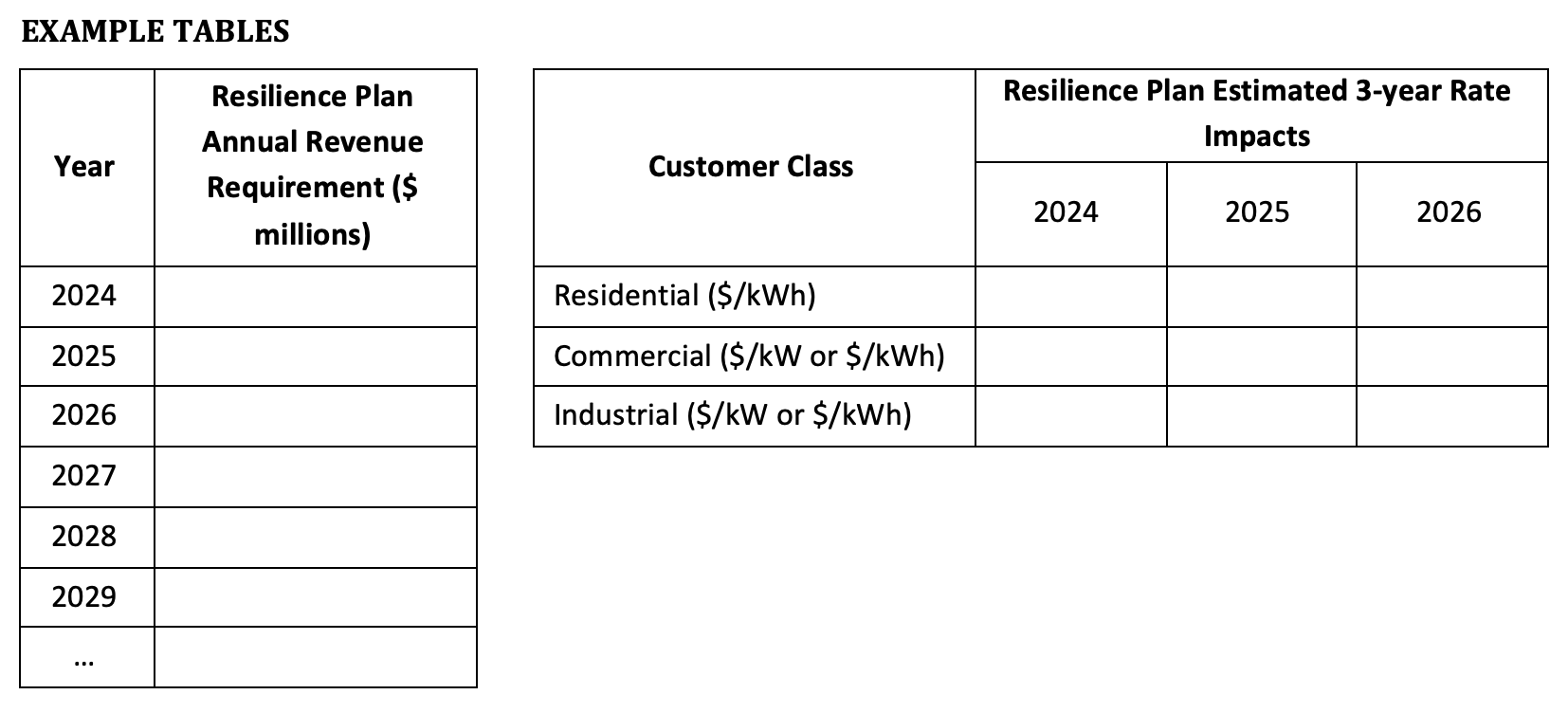 Guide for Applying Resilience Plan Template
Regulators can adapt the template to their state’s needs based on:
State objectives and priorities
Definitions for key terms (reliability, resilience, resilience event)
Hazards, assets and practices in scope for a given utility service territory
Size of utilities, scope of plan, investment horizon and expected level of investment
Availability of downscaled climate data for specific hazards
Most viable resilience measures, including changes to planning and operational practices
Specific, impact-oriented performance metrics and benchmarks
Equity considerations, vulnerable populations, and third-party review and engagement processes
Alignment with other applicable plans for state energy security, transmission and distribution systems, emergency response, etc.
Next steps
Berkeley Lab: Finish addressing external peer review comments and publish final report in July

Public Utility Commissions and stakeholders: Consider framework and template for utility resilience plans — in close alignment with integrated distribution system plans — to:
Facilitate development of plan requirements
Facilitate Commission and stakeholder review of filed plans
Reduce the burden of review by using a standard format across regulated utilities
Questions to ask
Should the regulated utilities in my state develop resilience plans that follow a standardized format, frequency and planning horizon?

What hazards and resilience measures should be in scope for the plans?

How can we align resilience plan development with other processes such as integrated distribution planning and State Energy Security Plans?

How can we support the development of similar resilience plans for municipal utilities and co-operatives?

How can we ensure consistency of climate scenarios and data sources across the state for these planning processes?
References
California Department of Water Resources (2019). Climate Change Vulnerability Assessment. https://water.ca.gov/-/media/DWR-Website/Web-Pages/Programs/All-Programs/Climate-Change-Program/Climate-Action-Plan/Files/CAP-III-Vulnerability-Assessment.pdf 

ConEd (2023). Con Edison Climate Change Vulnerability Study. https://www.coned.com/-/media/files/coned/documents/our-energy-future/our-energy-projects/climate-change-resiliency-plan/climate-change-vulnerability-study.pdf

Duke Energy Carolinas (2022). Climate Risk and Resilience Study. https://www.duke-energy.com/-/media/pdfs/our-company/carolinasresiliencetransmissiondistributionstudy.pdf?rev=0c58199ed32d466d89795a3bf2dc353b 

LLNL (2023). Cyber and Physical Threats to the Grid. https://eta-publications.lbl.gov/sites/default/files/gdo_se_resilience_training_klauberllnl_final.pdf

NARUC (2023). Critical Infrastructure, Cybersecurity and Resilience. https://www.naruc.org/cpi-1/critical-infrastructure-cybersecurity-and-resilience/cybersecurity/
 
NOAA (2023). Billion-Dollar Weather and Climate Disasters (as of September 30, 2023). https://www.ncei.noaa.gov/access/billions/state-summary/US

South Central Climate Adaptation Science Center at the University of Oklahoma (2019). Managing for a Changing Climate (2.2.1 Statistical Downscaling). https://www.youtube.com/playlist?list=PLeQQSAEHE5PoblZ-Kfqt9FJDVX77SYBqX 

SCL (2015). Seattle City Light Climate Change Vulnerability Assessment and Adaptation Plan. https://www.seattle.gov/documents/Departments/CityLight/ClimateChangeAdaptationPlan.pdf 

Tampa Electric (2022). Storm Protection Plan. https://www.floridapsc.com/library/filings/2022/11038-2022/11038-2022.pdf
Contacts
Josh Schellenberg, Berkeley Lab affiliate, JSchellenberg@lbl.gov 
Lisa Schwartz, Berkeley Lab, lcschwartz@lbl.gov, 510-926-1091

For more information
Download publications from the Energy Markets & Policy Department: https://emp.lbl.gov/publications 
Sign up for our email list: https://emp.lbl.gov/mailing-list
Follow the Energy Markets & Policy on Twitter: @BerkeleyLabEMP
Acknowledgements
This work was funded by the U.S. Department of Energy under Contract No. DE-AC02-05CH11231. 
The views and opinions of authors expressed herein do not necessarily state or reflect those of the United States Government or any agency thereof, or The Regents of the University of California.